New analysis for 2017 (both LI and HI)
BH MC includes random hits run-by-run
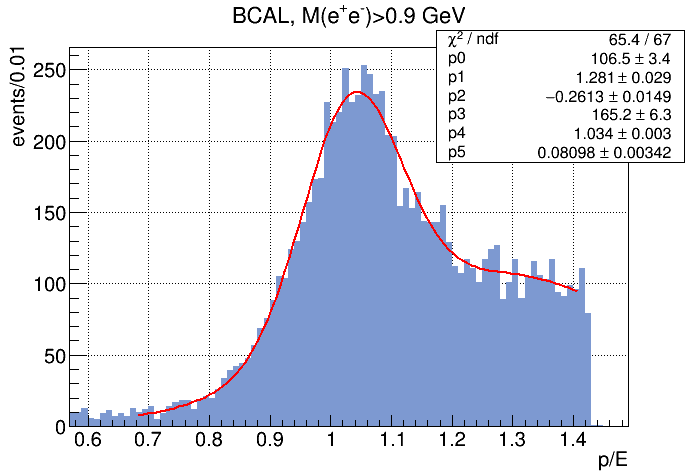 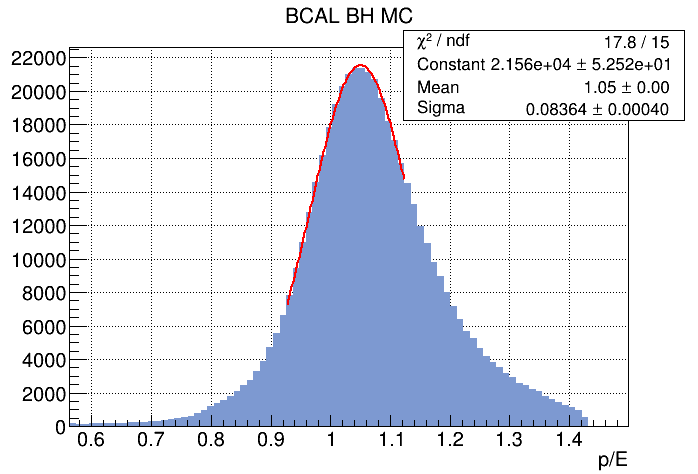 New analysis for 2017 (both LI and HI)
BH MC includes random hits run-by-run
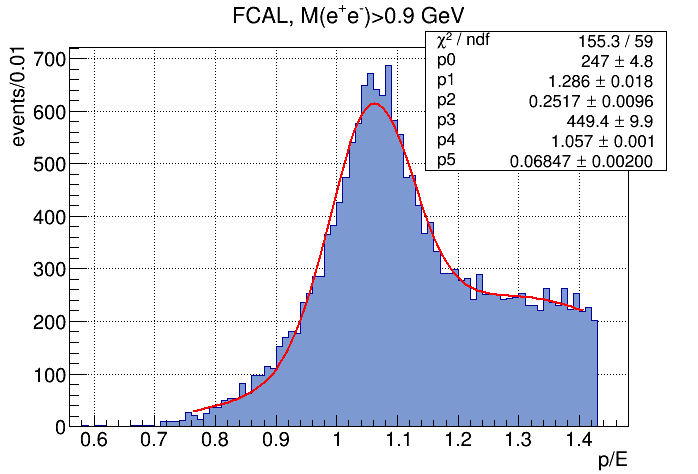 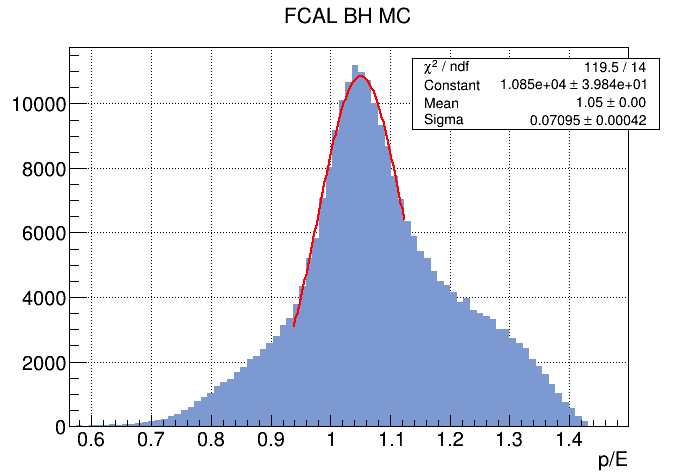 New analysis for 2017 (both LI and HI)
BCAL pre-shower; cut at 0.03
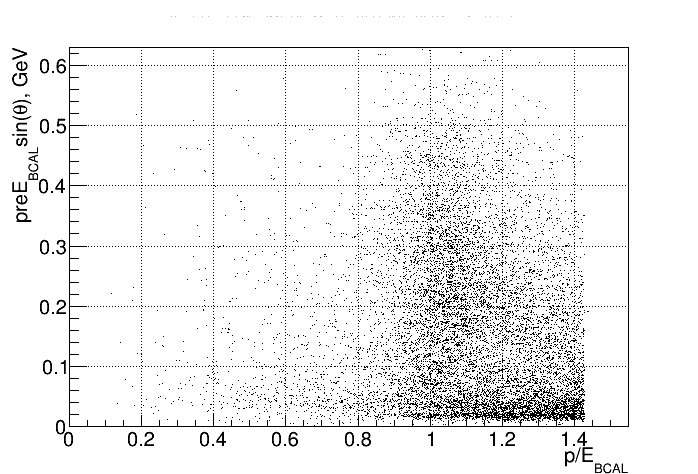 140 J/y events in 2017(L+H) with 1s cuts
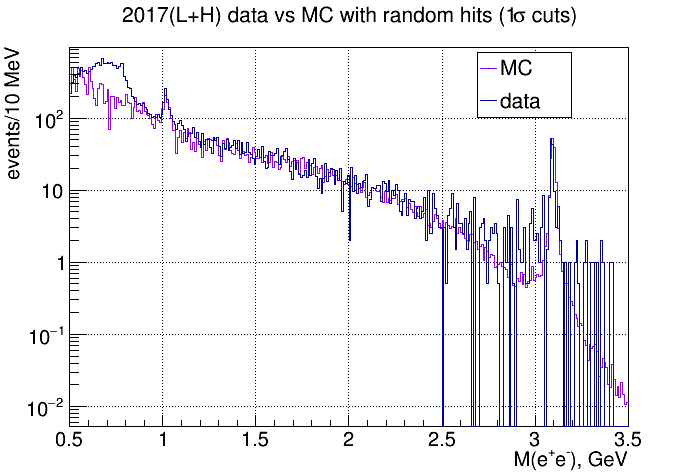 BH MC without/with random hits
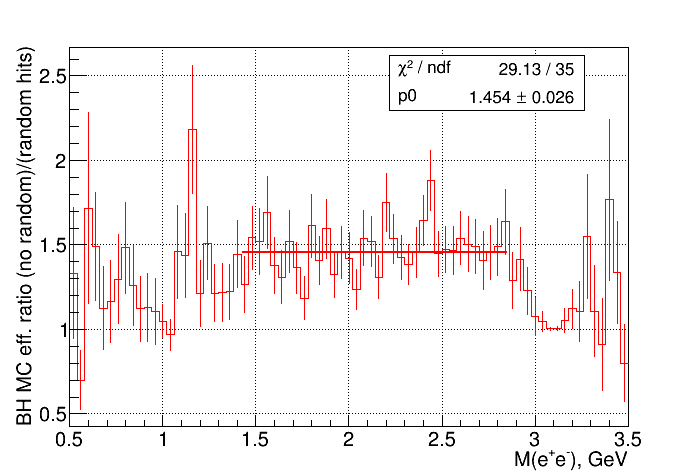